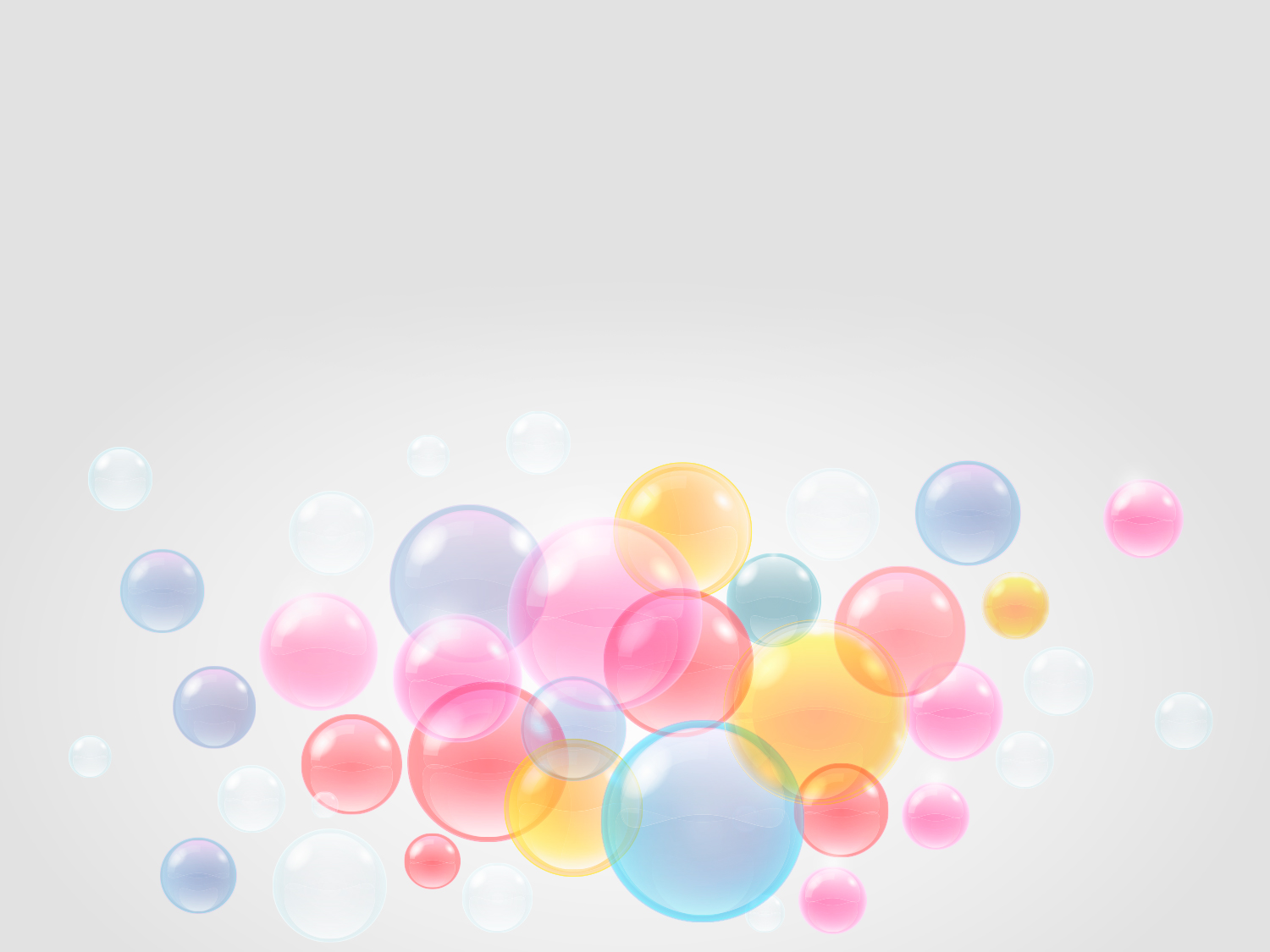 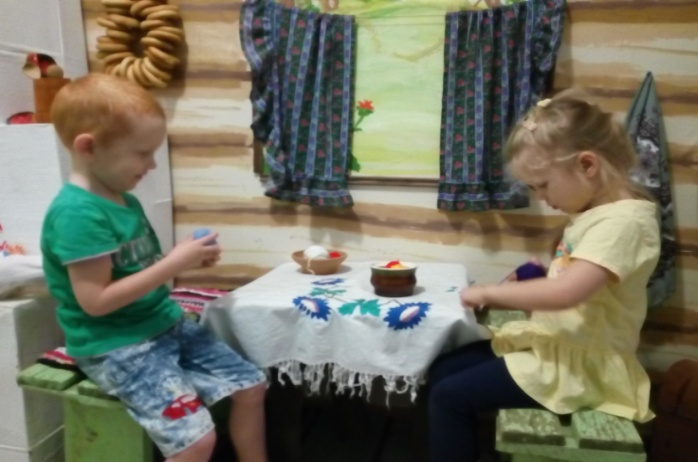 «Игра как средство образовательной деятельности в условиях реализации ФГОС ДО в области «Речевое развитие»
Учителя-логопеды МБДОУ № 307 
Тихонова В.Н., Воднева О.Ф.
«Игры детей — вовсе не игры, и правильнее смотреть на них как на самое значительное и глубокомысленное занятие этого возраста.»                                    Мишель де Монтень
В пункте 2.7 Стандарта дошкольного образования игра определяется как инструмент для организации деятельности ребёнка, его многогранного развития в социально-коммуникативной, речевой, познавательной, художественно-эстетической и физической образовательных областях.
Вопрос организации предметно – развивающей среды  ДОУ на сегодняшний день стоит особо актуально. Это связано с введением нового Федерального государственного образовательного стандарта (ФГОС) в дошкольном образовании. п.3.3.4.ФГОС ДО гласит, что «развивающая предметно – пространственная среда должна быть содержательно-насыщенной, трансформируемой, полифункциональной, вариативной, доступной и  безопасной».  А так же насыщена игровыми материалами, соответствующими возрастным особенностям.
Развитие игровой деятельности по ФГОС
1. Инициатива и замысел взрослого 

2. Инициатива ребенка поддержка взрослого 
  
3.Инициатива и замысел ребенка
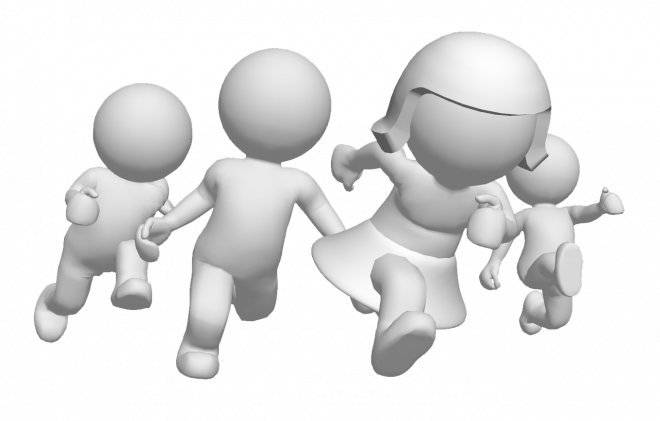 Задачи построения речевой развивающей среды
обеспечение возможности восприятия и наблюдения за правильной речью; 
  обеспечение богатства сенсорных представлений; 
  обеспечение возможности самостоятельной       индивидуальной речевой деятельности ребенка; 
  обеспечение комфортного состояния ребенка в проявлении речевых реакций.
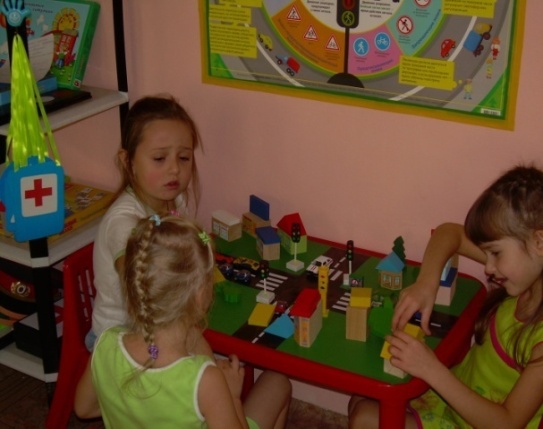 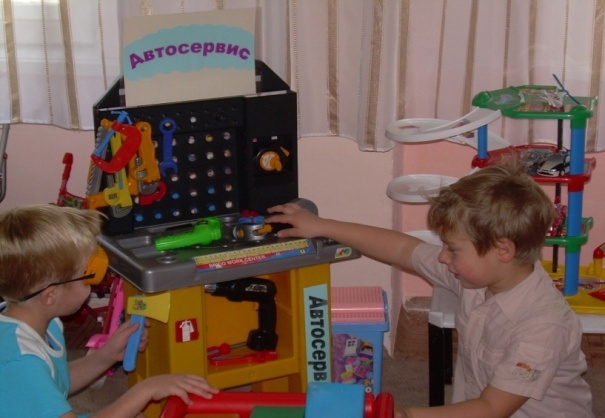 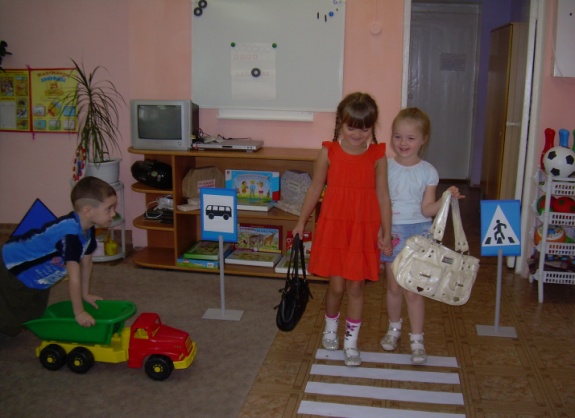 Организация речевой развивающей среды МБДОУ № 307
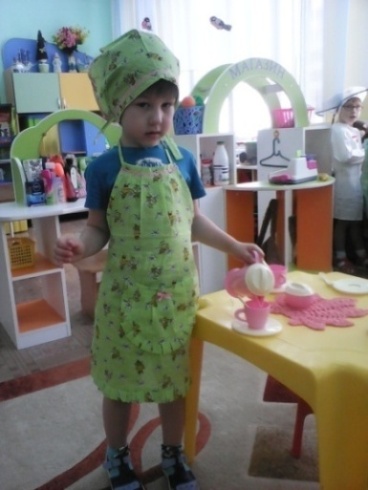 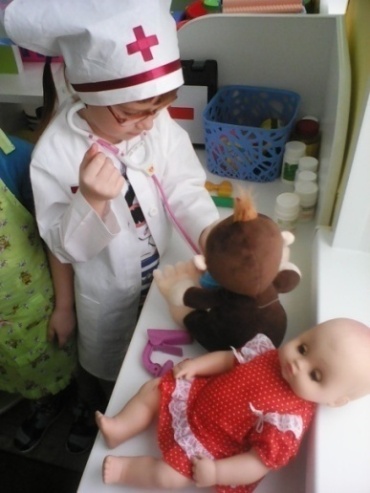 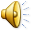 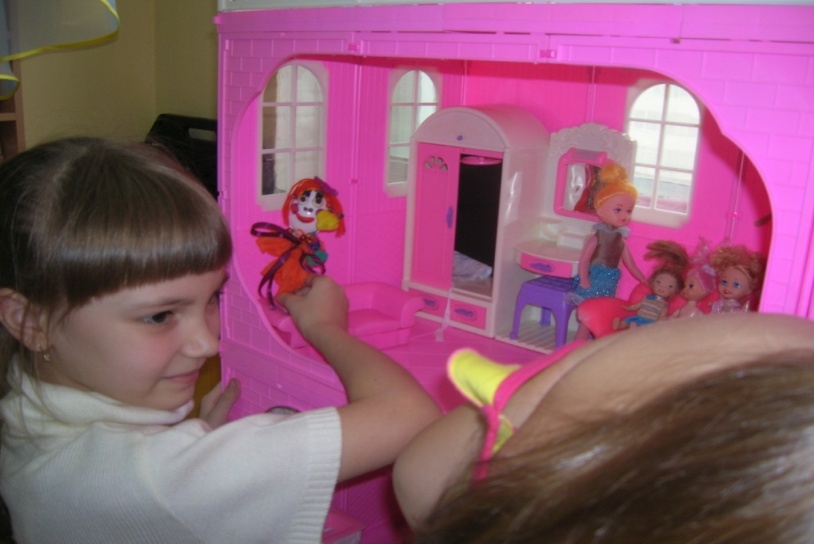 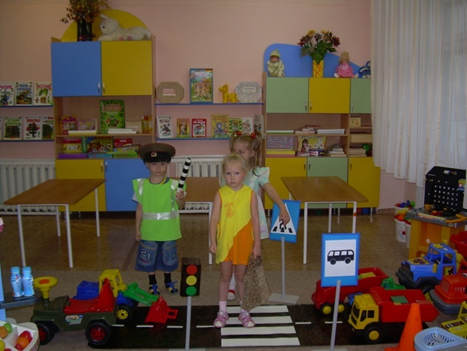 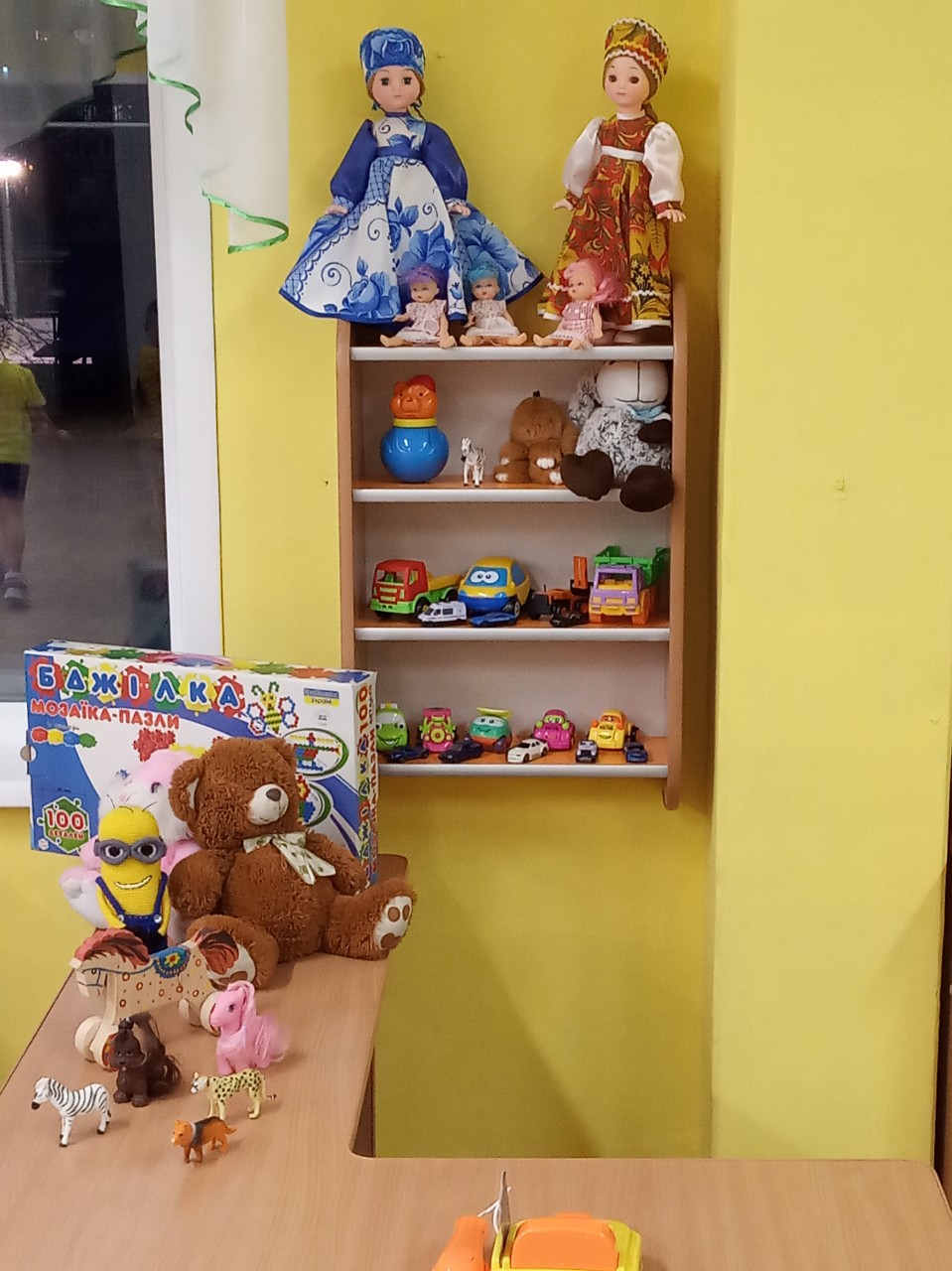 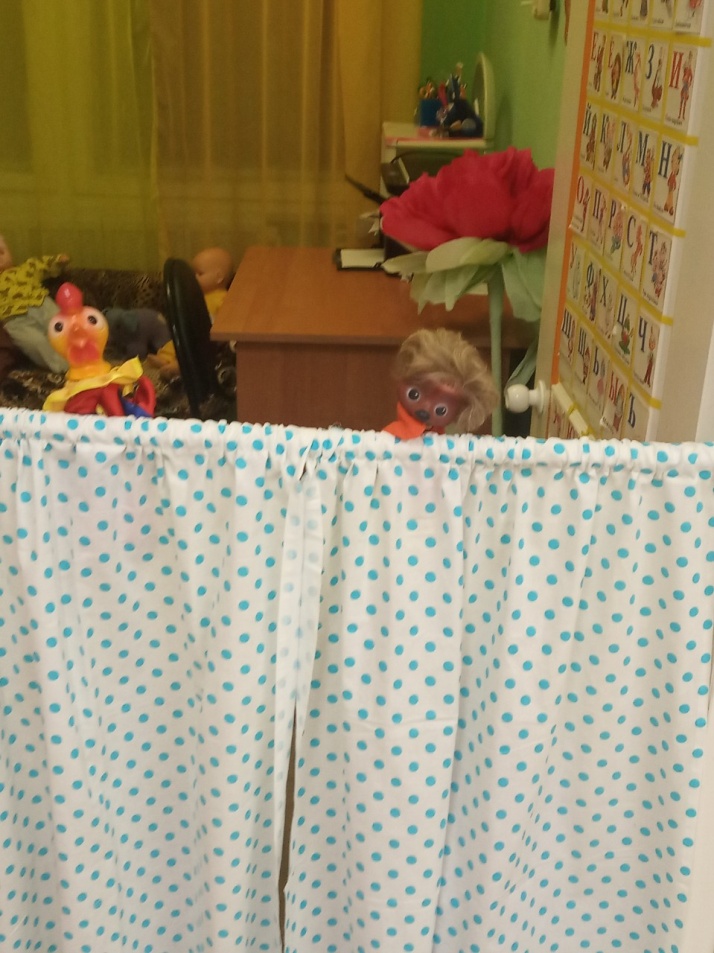 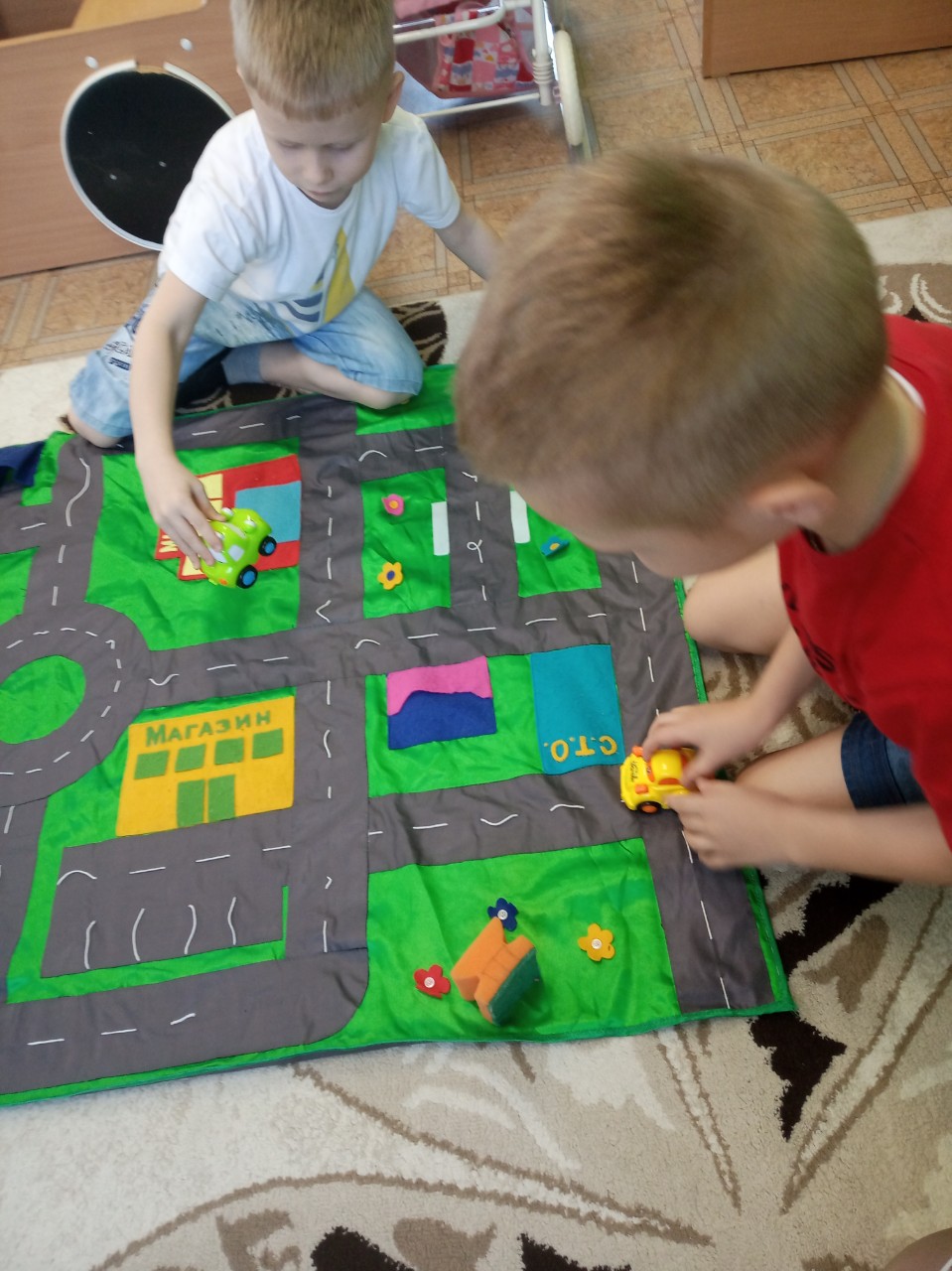 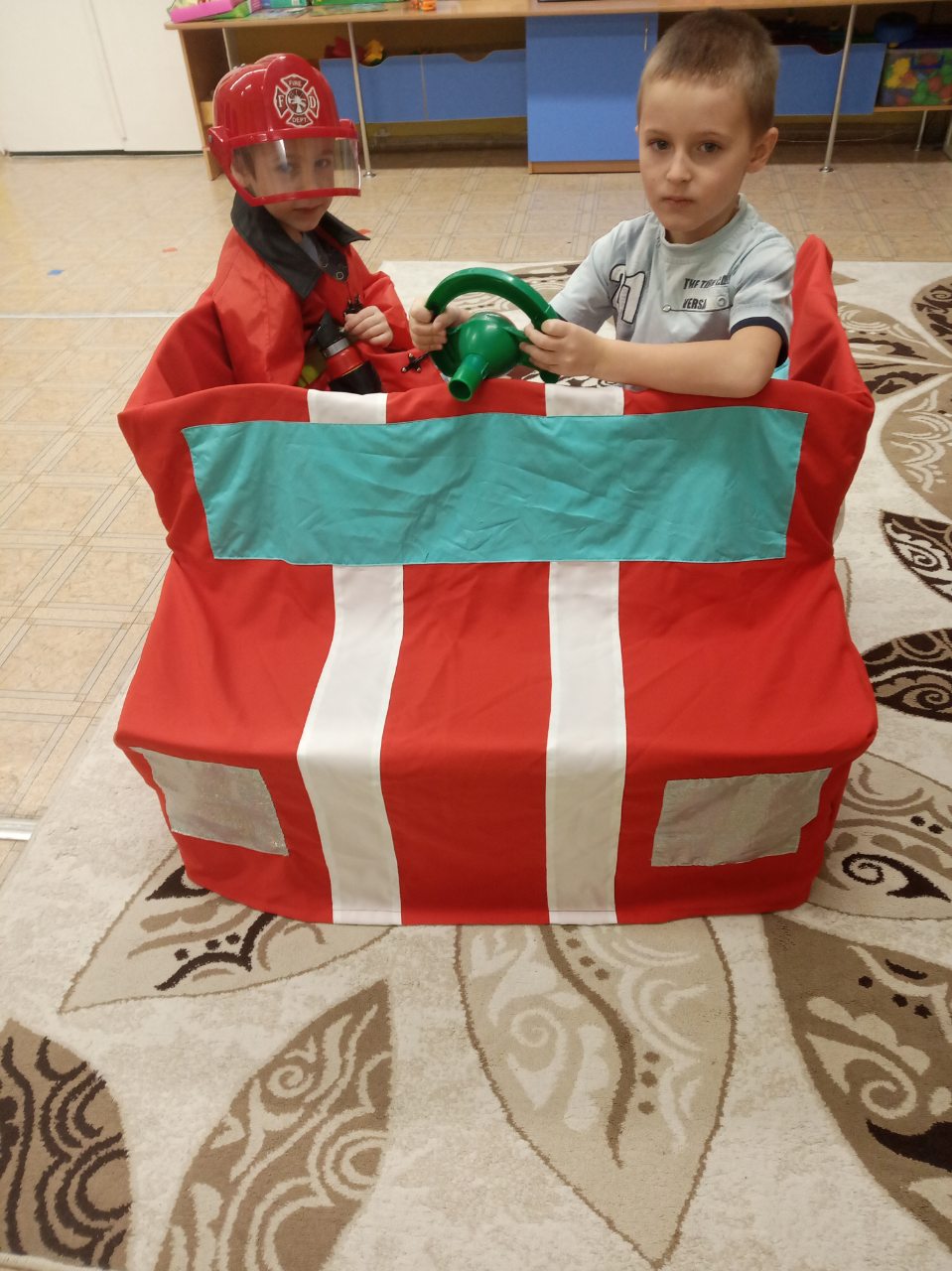 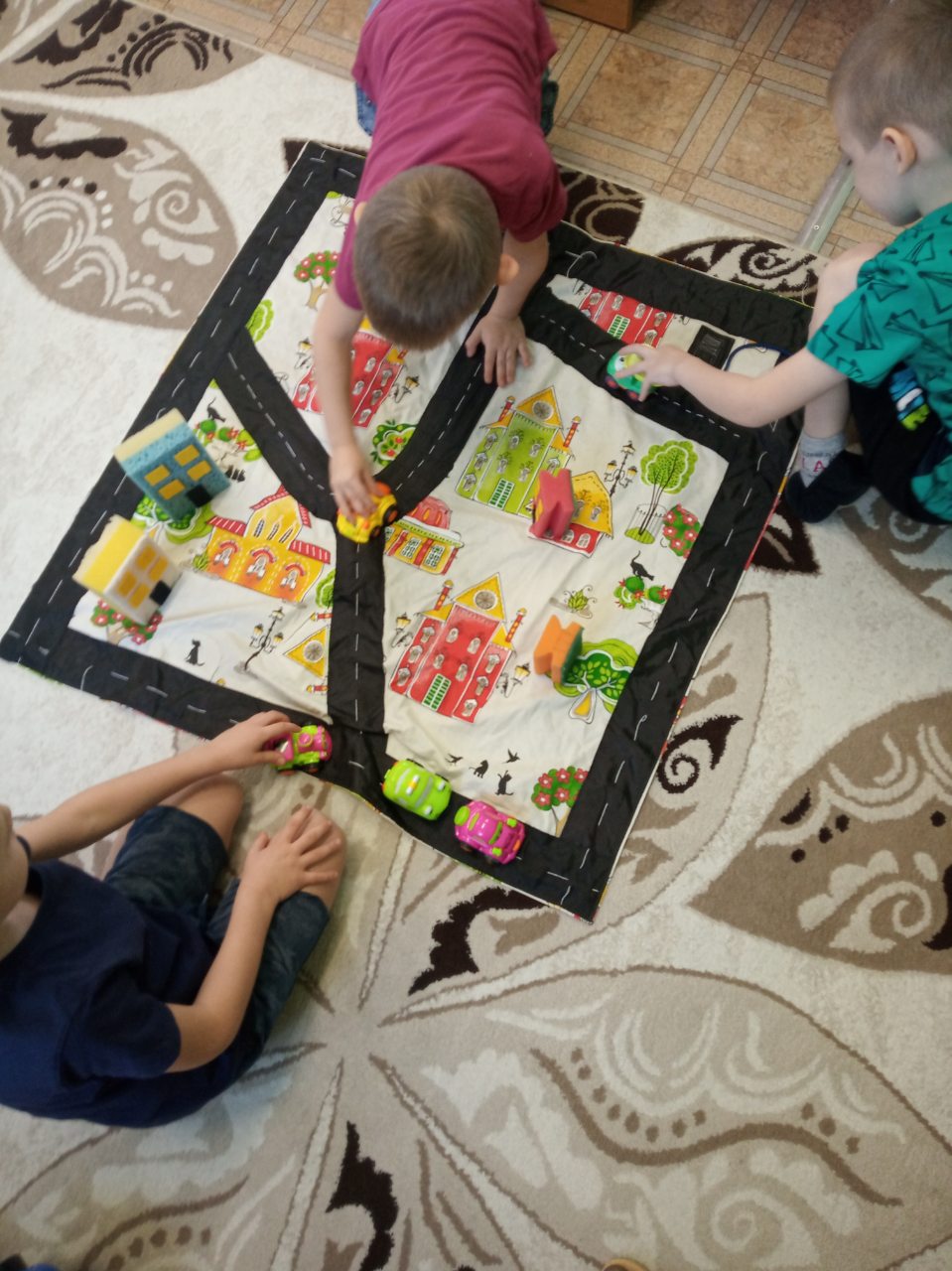 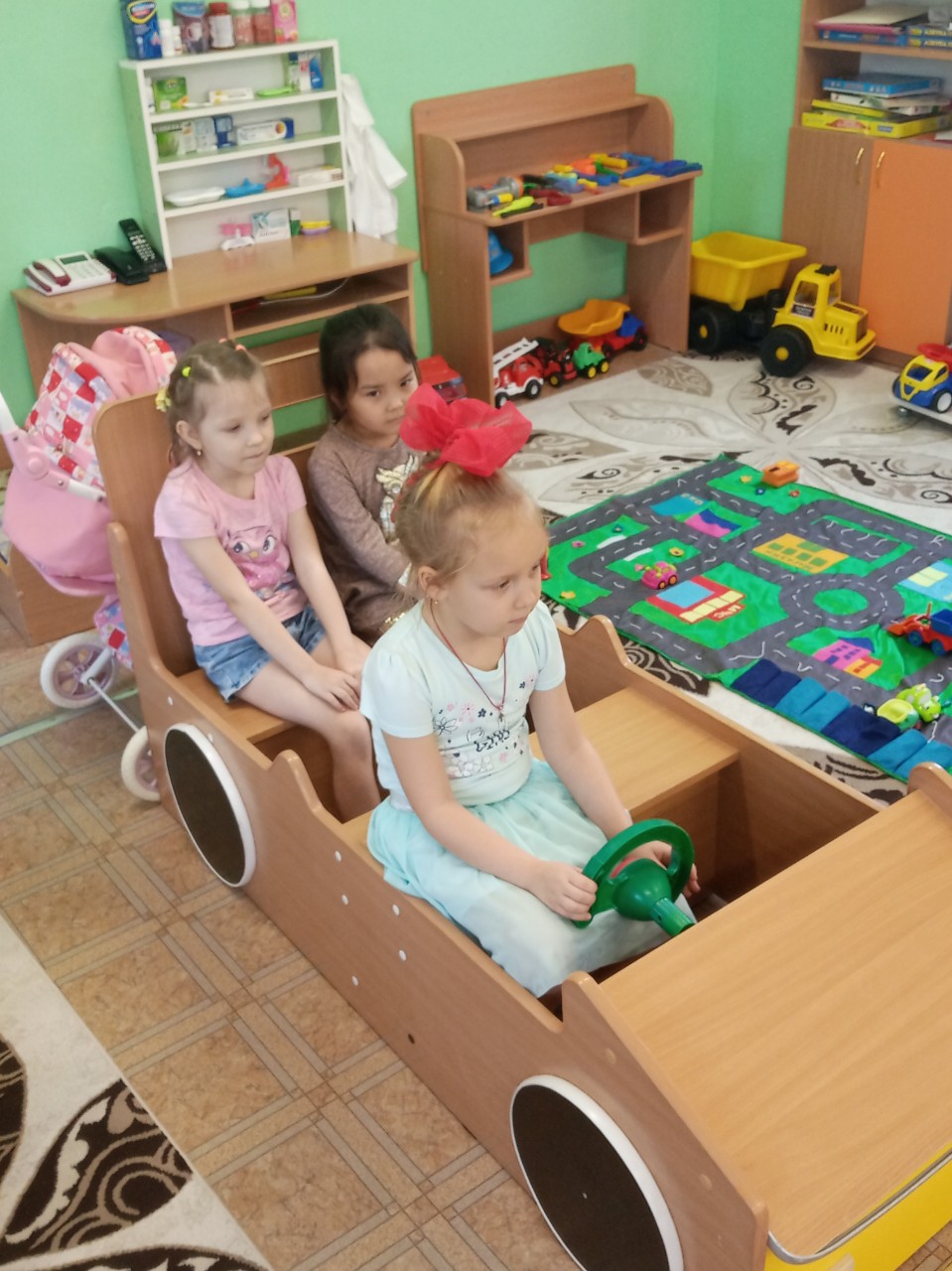 использование разнообразного нестандартного игровое оборудование
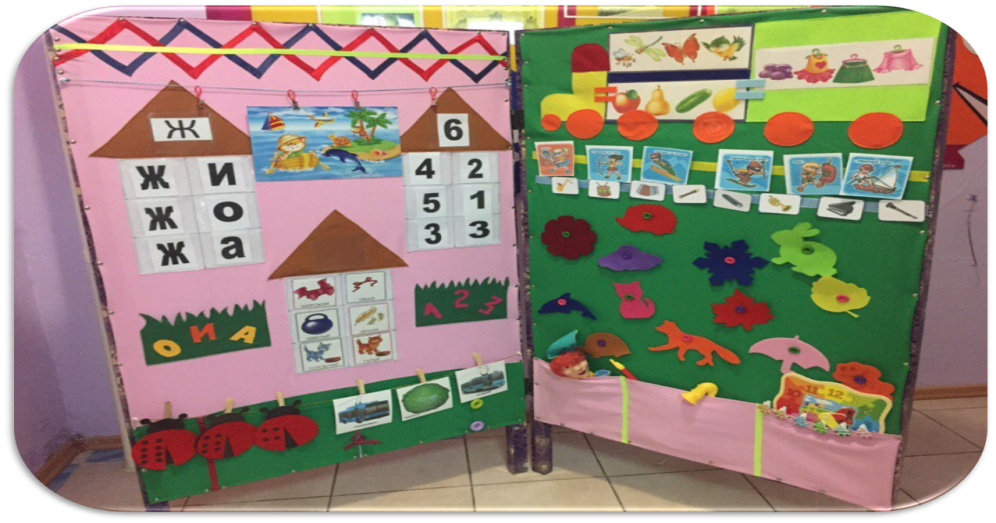 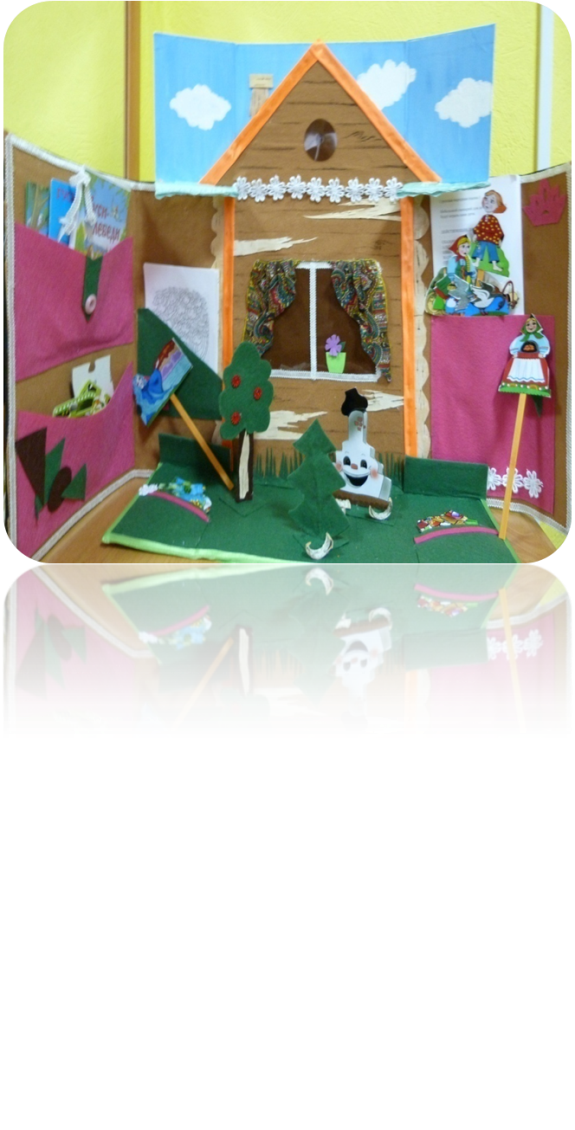 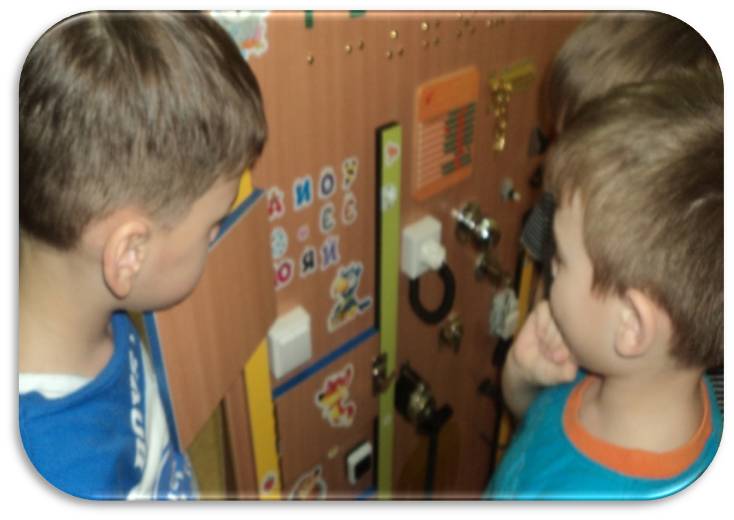 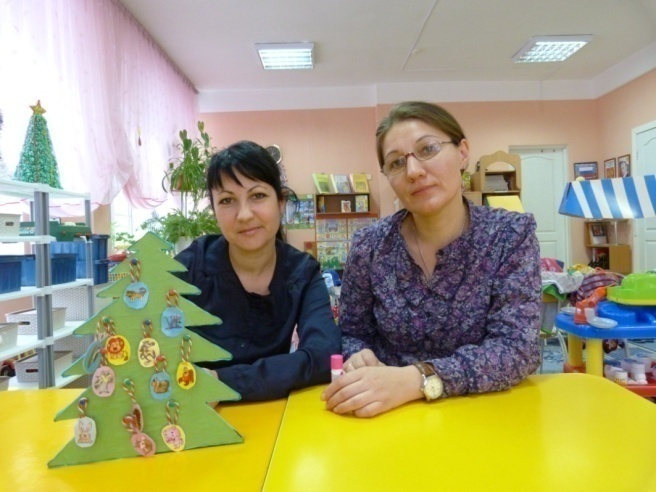 «Грамотяша»
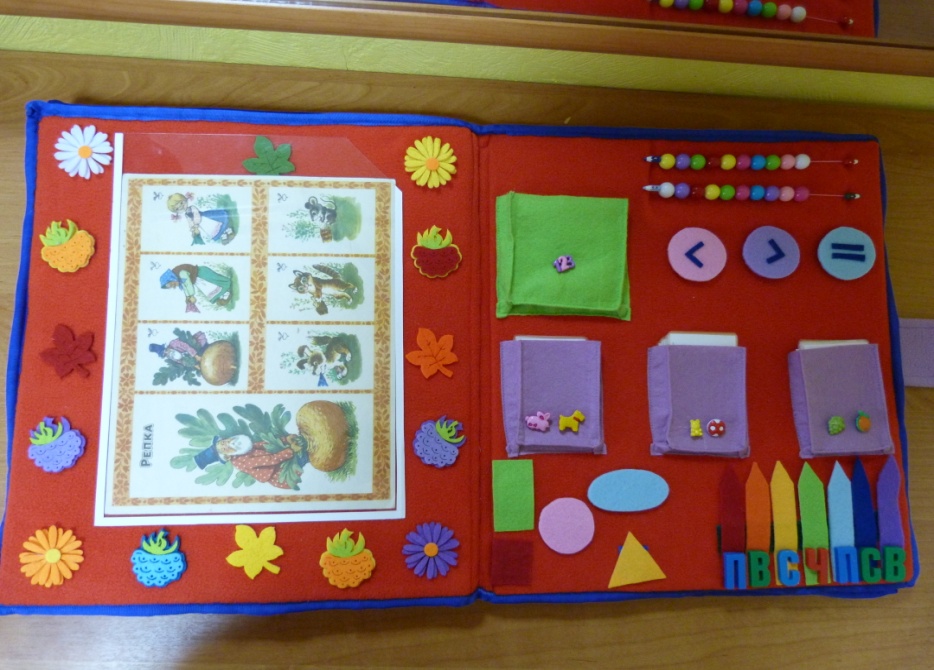 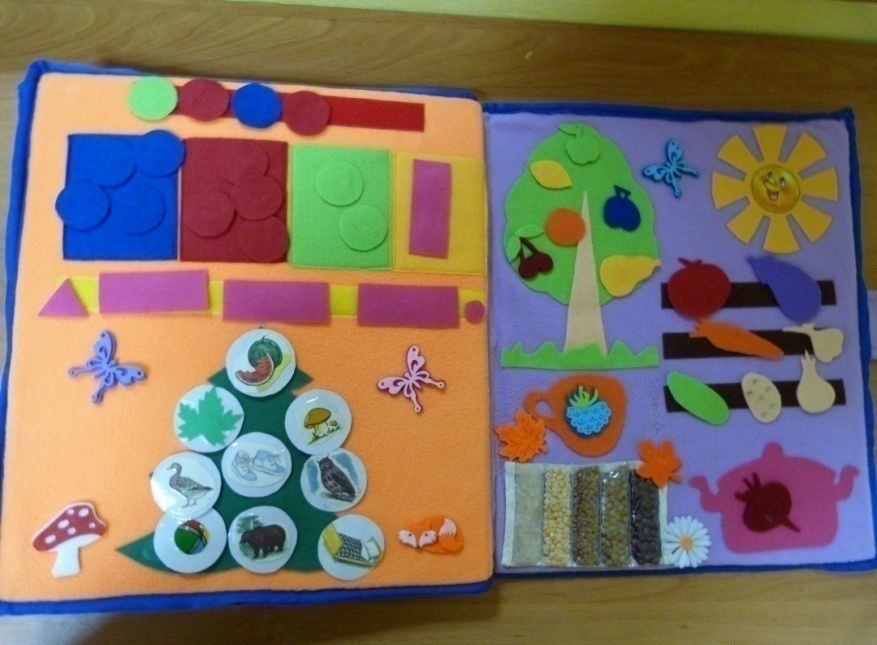 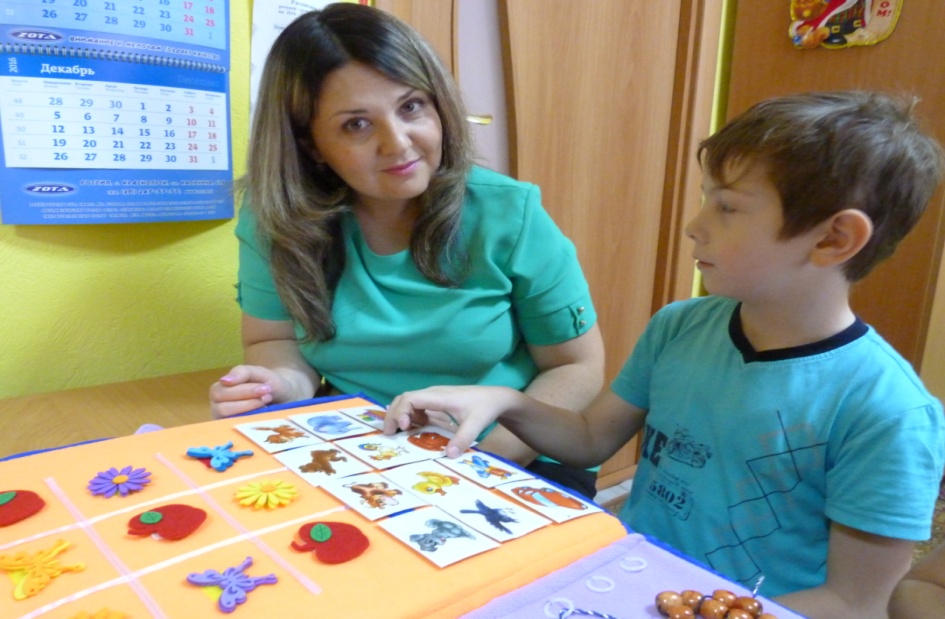 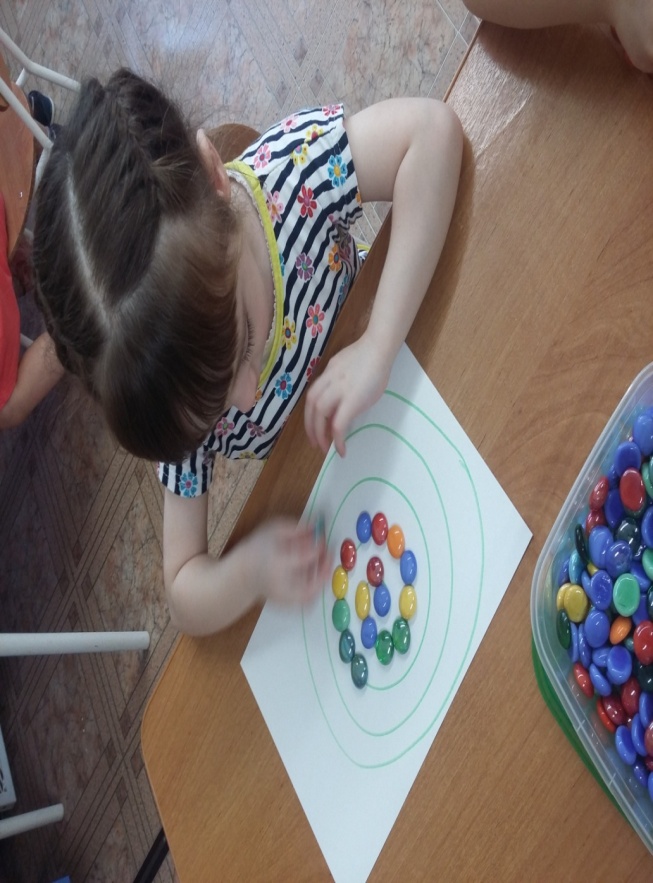 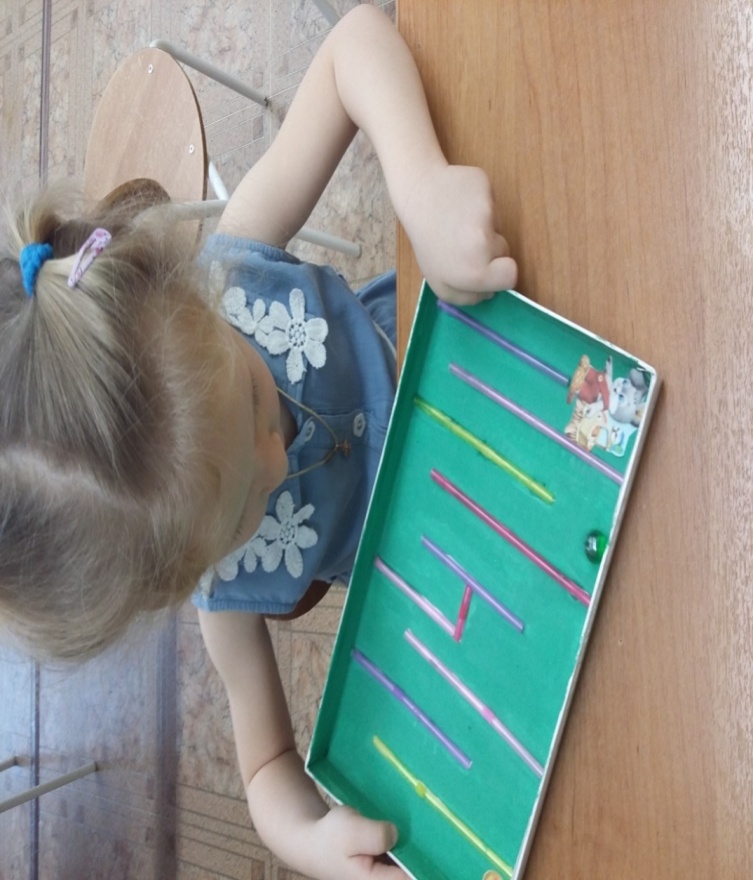 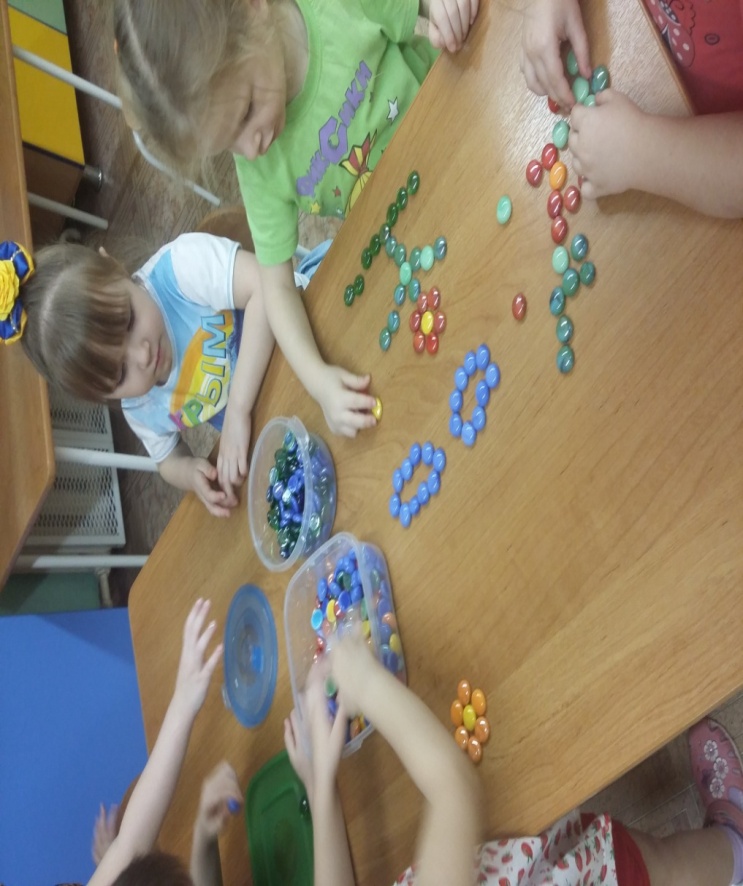 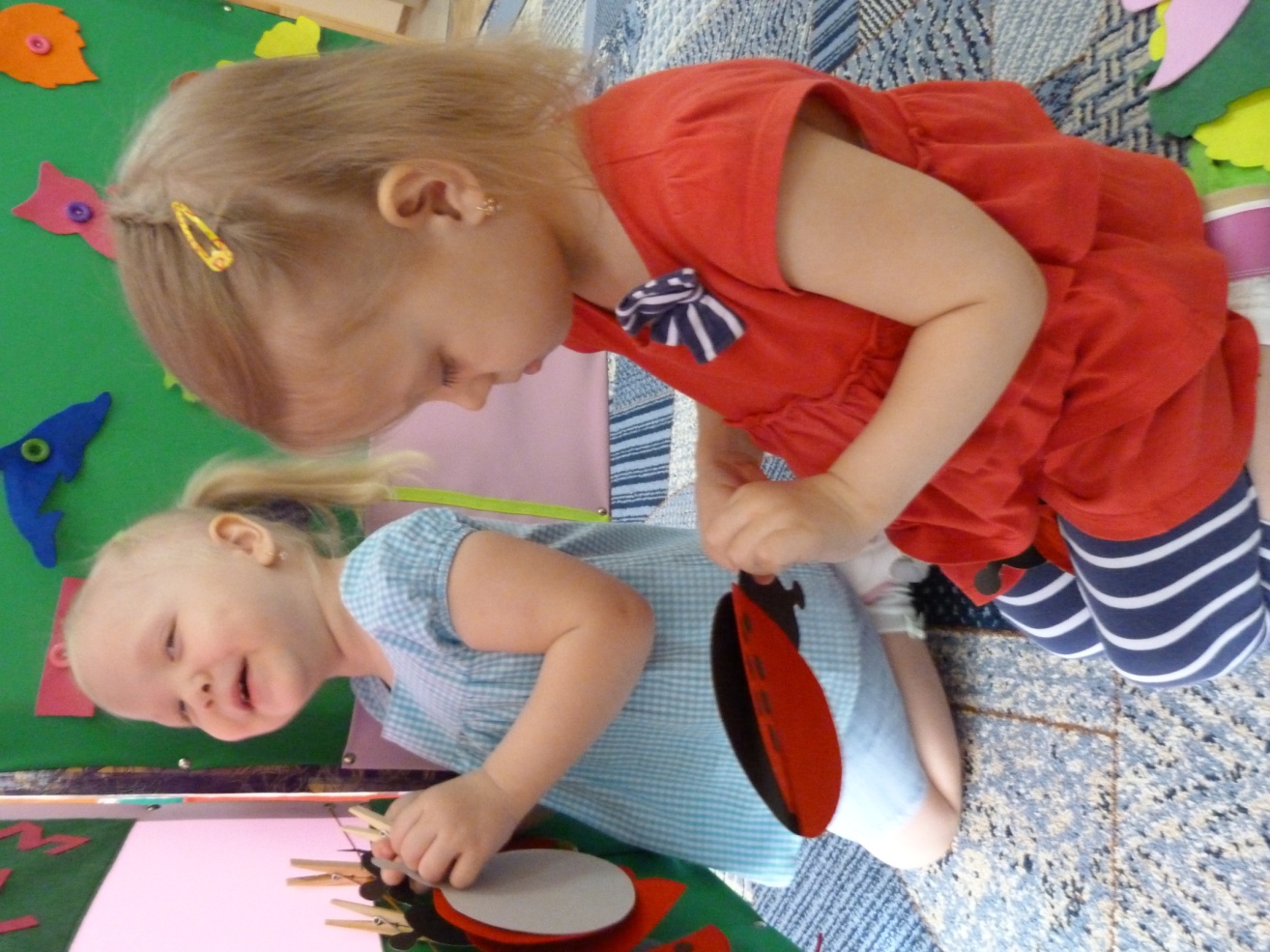 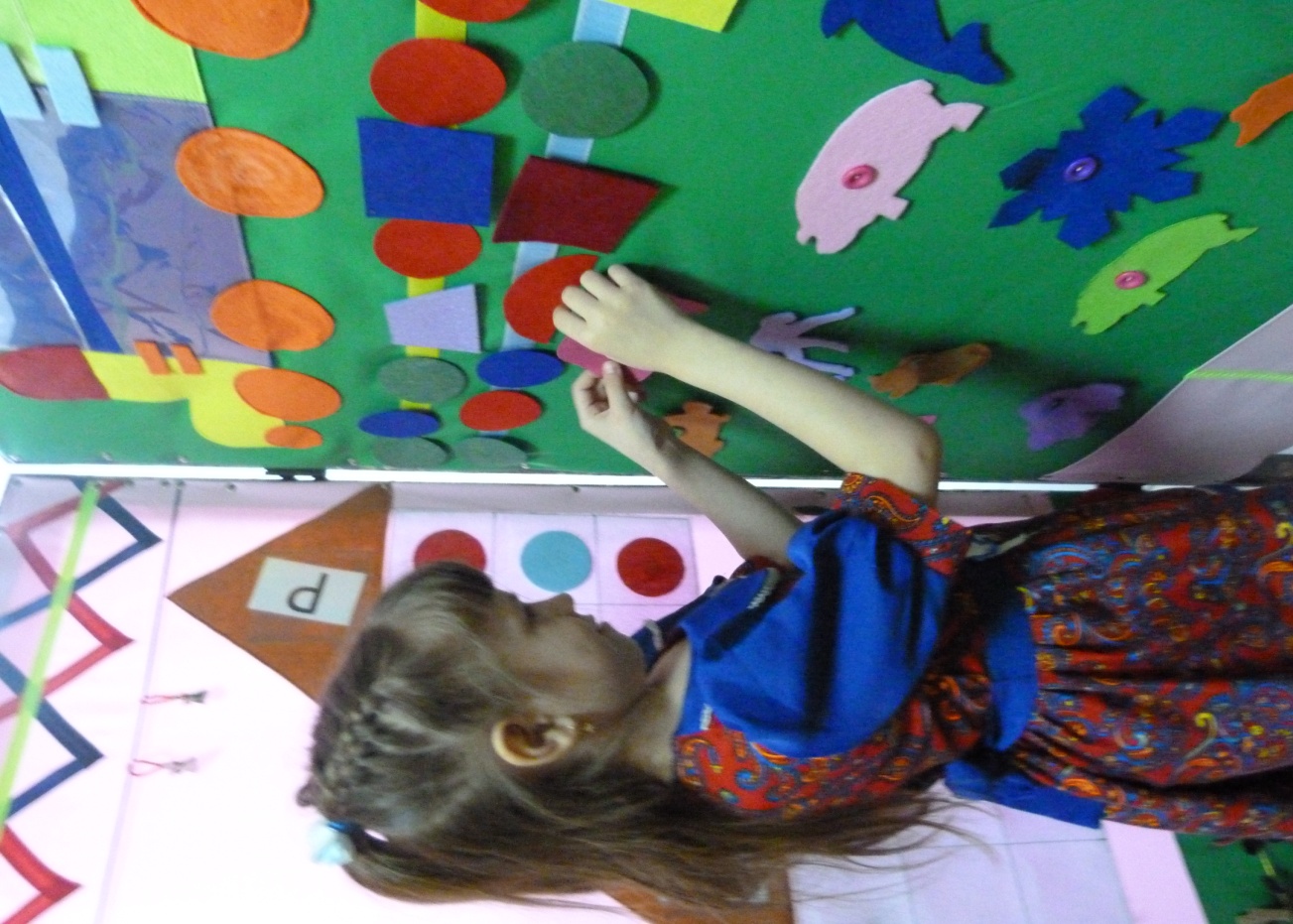 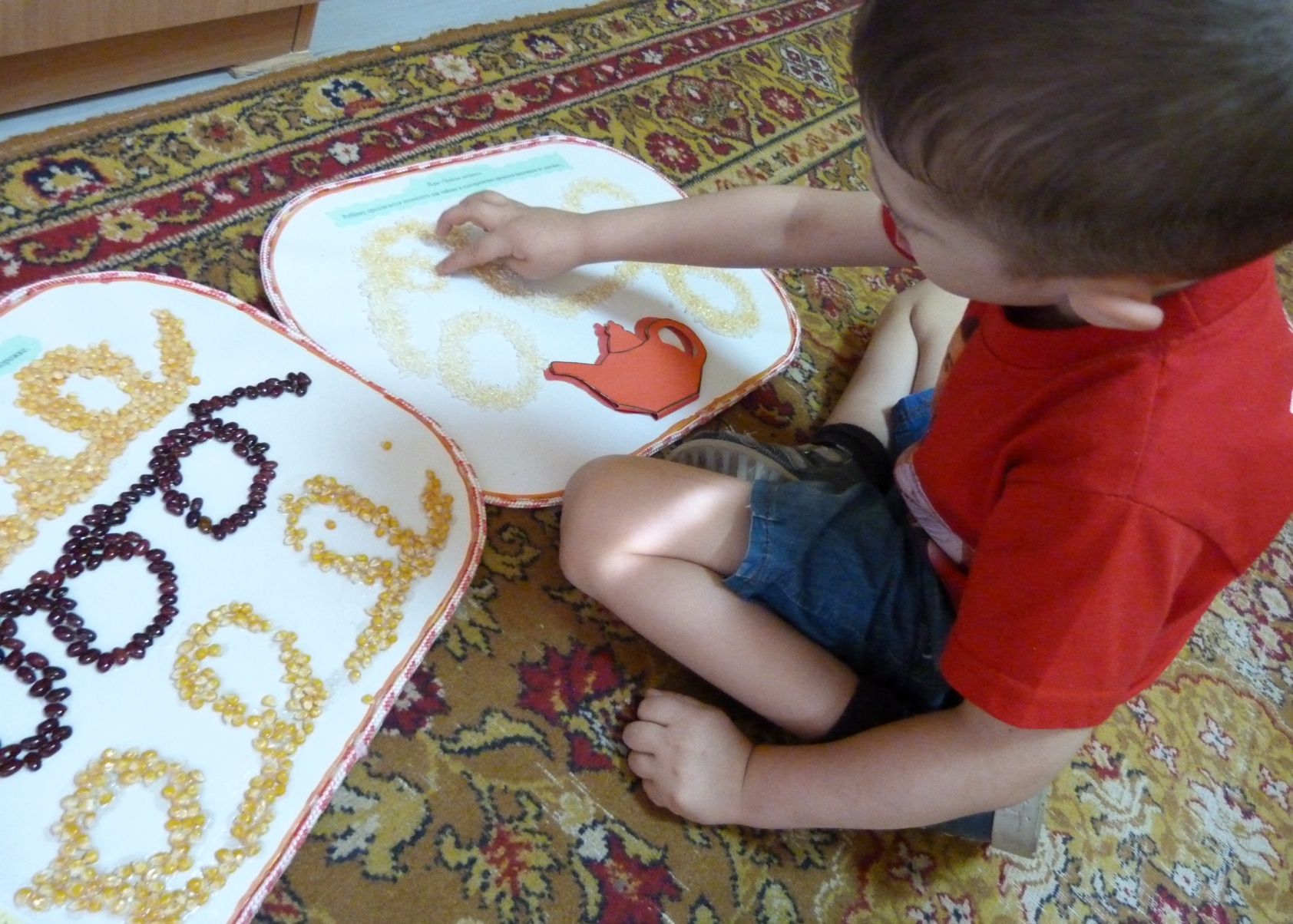 Благодарим за внимание!